Re-framing Collegial ConsultationBreakout Session 5 | 1:00-2:00
Presenters
Karen Chow, ASCCC Area B Representative
Ginni May, ASCCC Vice President
ASCCC Fall Plenary Session 2020
Description
As colleges examine existing structures with an eye toward system-wide improvement and specifically with a goal to achieve diversity, equity, and inclusion how might this affect collegial consultation? Should it? Join us for a primer on collegial consultation followed by a (virtual) hands-on activity designed to help local academic senates determine when or how the re-framing of collegial consultation to achieve diversity, equity, and inclusion may be appropriate or necessary.
ASCCC Fall Plenary Session 2020
Overview
Icebreaker using Jamboard – link in Pathable Chat
Collegial Consultation – What is it?
Activity – Discussion using topics provided by session participants or a couple of Scenarios...
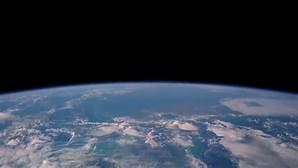 ASCCC Fall Plenary Session 2020
Icebreaker
Jamboard Instructions

Go to this link for the editable Jamboard created for this session: https://jamboard.google.com/d/1uhplSFlpnsWDHU9sAOkpoovofZVWTAVor9QRiV9avXQ/edit?usp=sharing. 

This link is also posted in the platform CHAT for your convenience.
Questions

What is a unique or interesting item that is near you while you Zoom?

What is a collegial consultation topic/issue on which you would like more information?
ASCCC Fall Plenary Session 2020
Collegial Consultation
Guiding Questions

How do/can/will you use the consultative process structures within your college or the academic senate to advance college-wide diversity, equity, and inclusion?

What existing processes within your college or academic senate have been examined or updated to advance diversity, equity, and inclusion?
ASCCC Fall Plenary Session 2020
Collegial Consultation
Title 5 §53200 – Definitions “The 10+1”
“Academic and professional matters” means the following policy development and implementation matters:
curriculum, including establishing prerequisites and placing courses within disciplines;
degree and certificate requirements;
grading policies;
educational program development;
standards or policies regarding student preparation and success;
district and college governance structures, as related to faculty roles;

faculty roles and involvement in accreditation processes, including self-study and annual reports;
policies for faculty professional development activities;
processes for program review;
processes for institutional planning and budget development; and
other academic and professional matters as are mutually agreed upon between the governing board and the academic senate.
ASCCC Fall Plenary Session 2020
Collegial Consultation
Title 5 §53200 – Definitions “The 10+1”
“Consult collegially” means that the district governing board shall develop policies on academic and professional matters through either or both of the following methods, according to its own discretion:

relying primarily upon the advice and judgment of the academic senate; or
agreeing that the district governing board, or such representatives as it may designate, and the representatives of the academic senate shall have the obligation to reach mutual agreement by written resolution, regulation, or policy of the governing board effectuating such recommendations.
ASCCC Fall Plenary Session 2020
Collegial Consultation
Title 5 §53203 – Powers

Governing Board shall adopt policies delegating authority and responsibility to its Academic Senate and requires collegial consultation.
Policies in (a) shall be adopted through collegial consultation with the Academic Senate.
Guarantees the Academic Senate the right to meet with or appear before the board while in the process of consulting collegially.
ASCCC Fall Plenary Session 2020
Collegial Consultation
Title 5 §53203 – Powers

The governing board of a district shall adopt procedures for responding to recommendations of the academic senate that incorporate the following...
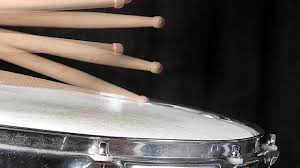 ASCCC Fall Plenary Session 2020
Collegial Consultation
Title 5 §53203 – Powers

When Rely Primarily: 
the recommendations of the senate will normally be accepted, and only in exceptional circumstances and for compelling reasons will the recommendations not be accepted. If a recommendation is not accepted, the governing board or its designee, upon request of the academic senate, shall promptly communicate its reasons in writing to the academic senate.
ASCCC Fall Plenary Session 2020
Collegial Consultation
Title 5 §53203 – Powers

When Mutually Agree (and agreement has not been reached): 

Existing policy shall remain in effect except in cases of legal liability or fiscal hardship. 

Board may act, after a good faith effort to reach agreement, only for compelling legal, fiscal, or organizational reasons.
ASCCC Fall Plenary Session 2020
Collegial Consultation
Important Notes

The Governing Board has final say.
The Governing Board is never prohibited from acting.

“Exceptional circumstances” and “compelling reasons”
These terms mean that … in instances where a recommendation is not accepted the reasons for the board’s decision must be in writing and based on a clear and substantive rationale which puts the explanation for the decision in an accurate, appropriate, and relevant context.
(From Participating Effectively in District and College Governance, ASCCC/CCLC, Fall 1998) 
 vs 
“compelling legal, fiscal, or organizational reasons”
ASCCC Fall Plenary Session 2020
Collegial Consultation
Title 5 §53203 – Powers

An academic senate may assume such responsibilities and perform such functions as may be delegated to it by the governing board of the district pursuant to Subsection (a).

The appointment of faculty members to serve on college or district committees, task forces, or other groups dealing with academic and professional matters, shall be made, after consultation with the chief executive officer or his or her designee, by the academic senate. 

NOTE: Consultation is not the same as Collegial Consultation!
ASCCC Fall Plenary Session 2020
Collegial Consultation
Title 5 §55002

Curriculum Committee. The college and/or district curriculum committee recommending the course shall be established by the mutual agreement of the college and/or district administration and the academic senate. The committee shall be either a committee of the academic senate or a committee that includes faculty and is otherwise comprised in a way that is mutually agreeable to the college and/or district administration and the academic senate.
ASCCC Fall Plenary Session 2020
Collegial Consultation
Title 5 §53430 - Equivalencies

The process, as well as criteria and standards by which the governing board reaches its determinations regarding faculty, shall be developed and agreed upon jointly by representatives of the governing board and the academic senate, and approved by the governing board. The agreed upon process shall include reasonable procedures to ensure that the governing board relies primarily upon the advice and judgment of the academic senate to determine that each individual faculty employed under the authority granted by this Section possesses qualifications that are at least equivalent to the applicable minimum qualifications specified in this Division.
ASCCC Fall Plenary Session 2020
California Education Code
Uses ”agreed upon jointly” and “relies primarily”:
Equivalence to the minimum qualifications (Equivalency) - Ed Code §87359
Faculty hiring processes – Ed Code §87360
Administrative retreat to faculty (determining minimum qualifications areas) – Ed Code §§ 87454 and 87458
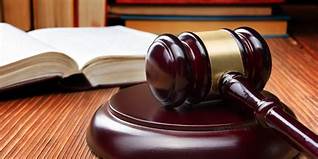 ASCCC Fall Plenary Session 2020
Two Scenarios
Along with the contributions in the Jamboard, these two scenarios are provided to generate thought and discussion for the breakout sessions...

Take a picture of the scenarios for your reference.
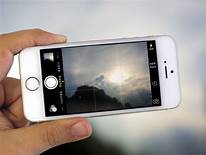 ASCCC Fall Plenary Session 2020
Scenario 1
At Apple Tree College, the Arts department selects faculty for consideration to serve on hiring committees from a rotating list. Years ago, department members were placed on the list in random order. New department members were added to the bottom half of the list in random order. When faculty from the Arts department are needed to serve on a hiring committee each faculty member is given the option to be considered to or to decline and move to the bottom of the list. Once the requested number of faculty committee members are reached, the department chair in consultation with the dean then recommends these faculty to the academic senate president for appointment to the hiring committee. 

Is this practice fair, equitable, or inclusive? Why or why not? What are the roles of the department faculty and academic senate?
ASCCC Fall Plenary Session 2020
Scenario 2
At Zinfandel College, during the October 2020 Board of Trustees meeting, the Board of Trustees acted to require that the college add an element in the Course Outline of Record (COR) for a description of how the curriculum supports diversity, equity, and inclusion. All CORs are to include this update by fall 2021.

Can or should the Board of Trustees do this? Why or why not? What are the roles of the academic senate and the curriculum committee?
ASCCC Fall Plenary Session 2020
Breakouts and Discussion
Attendees will be put into Breakout Rooms to discuss an assigned Collegial Consultation issue generated in today's Jamboard: https://jamboard.google.com/d/1uhplSFlpnsWDHU9sAOkpoovofZVWTAVor9QRiV9avXQ/edit?usp=sharing or on one of the Scenarios
Once you are in your breakout room, please have someone agree to be timekeeper/facilitator, and someone else to be a notetaker.  Please discuss these 3 questions:

What more do you need to know about this issue?  
Who should be involved in being consulted?  
What might be the steps in the consultation process?
ASCCC Fall Plenary Session 2020
Resources
ASCCC Information: info@asccc.org
Ginni May, ASCCC Vice President: mayv@losrios.edu
Karen Chow, ASCCC Area B Reprentative: chowkaren@fhda.edu
ASCCC Fall Plenary Session 2020
Thank You!
ASCCC Fall Plenary Session 2020